FEWS NET Enhanced Flood Monitoring – East Africa, West Africa, southern Africa and Yemen
August 22, 2022, Hazard Briefing

FEWS NET Science Team:
USGS, NASA, NOAA, UCSB+Regional Scientists
Potential Flooding Polygons
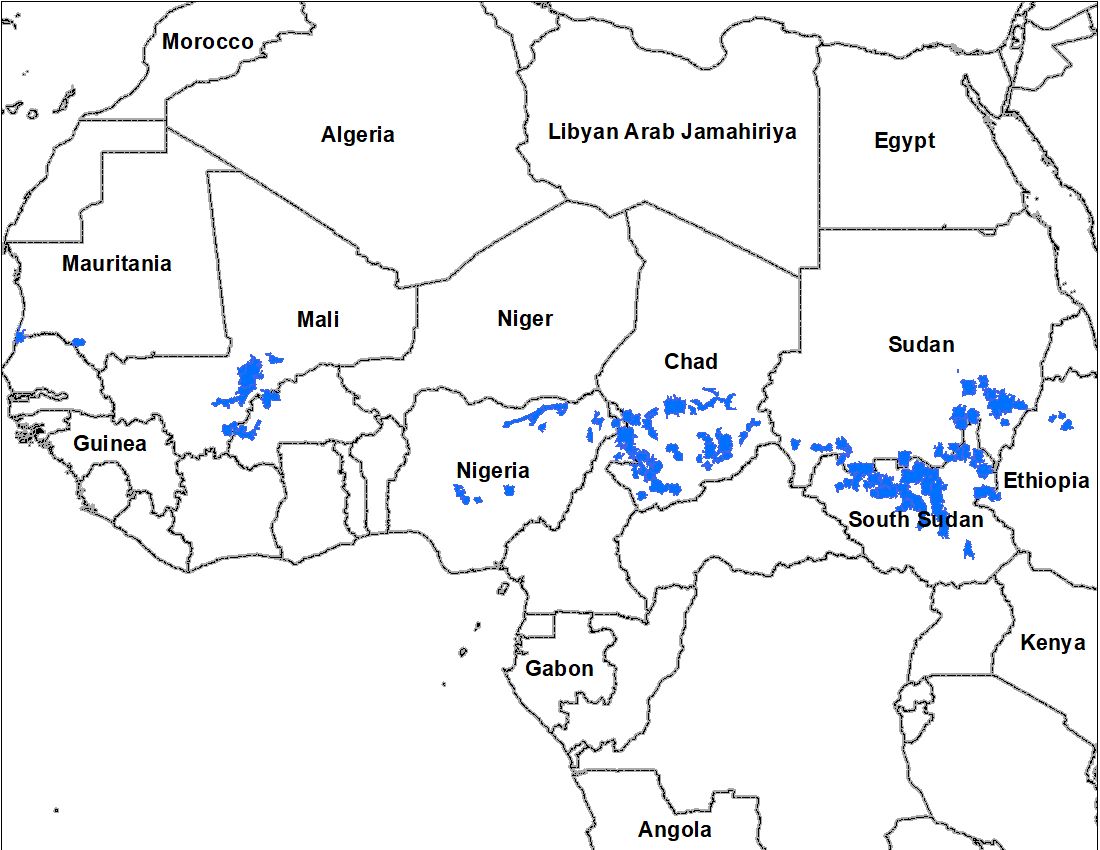 Flooding Conditions in Central Mali
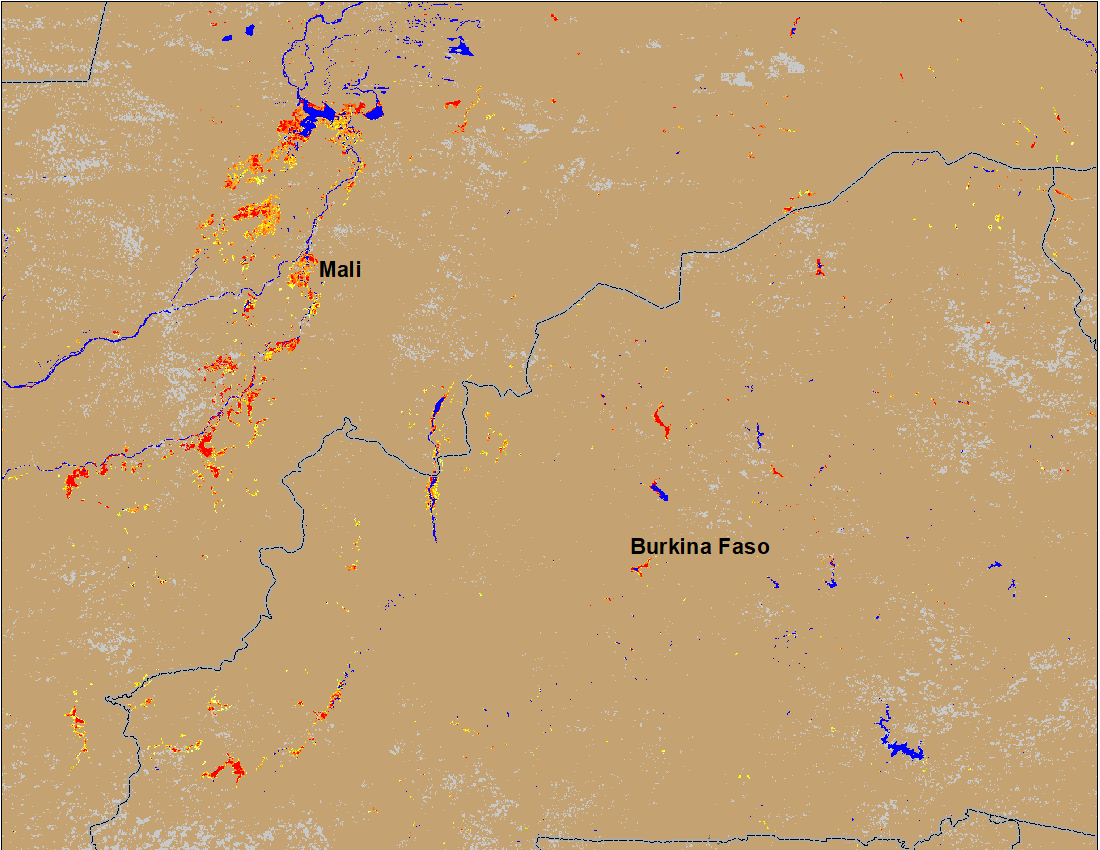 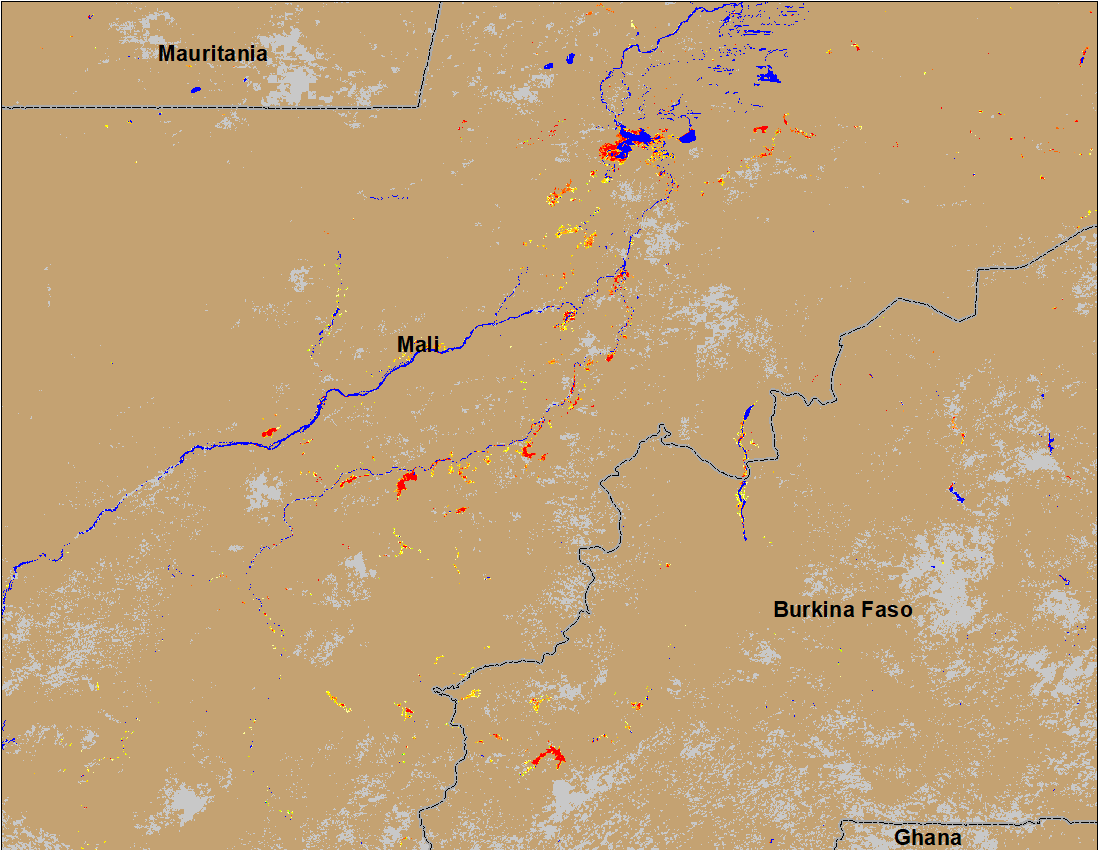 (% of the pixel)
(% of the pixel)
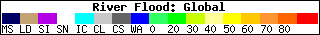 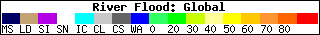 NOAA VIIRS 5-day comp.: 17-21 Aug 2022
NOAA VIIRS 5-day comp.: 9-13 Aug 2022
Flooding conditions worsen in central Mali with newly flooded areas in Burkina Faso.
Flooding Conditions in Nigeria
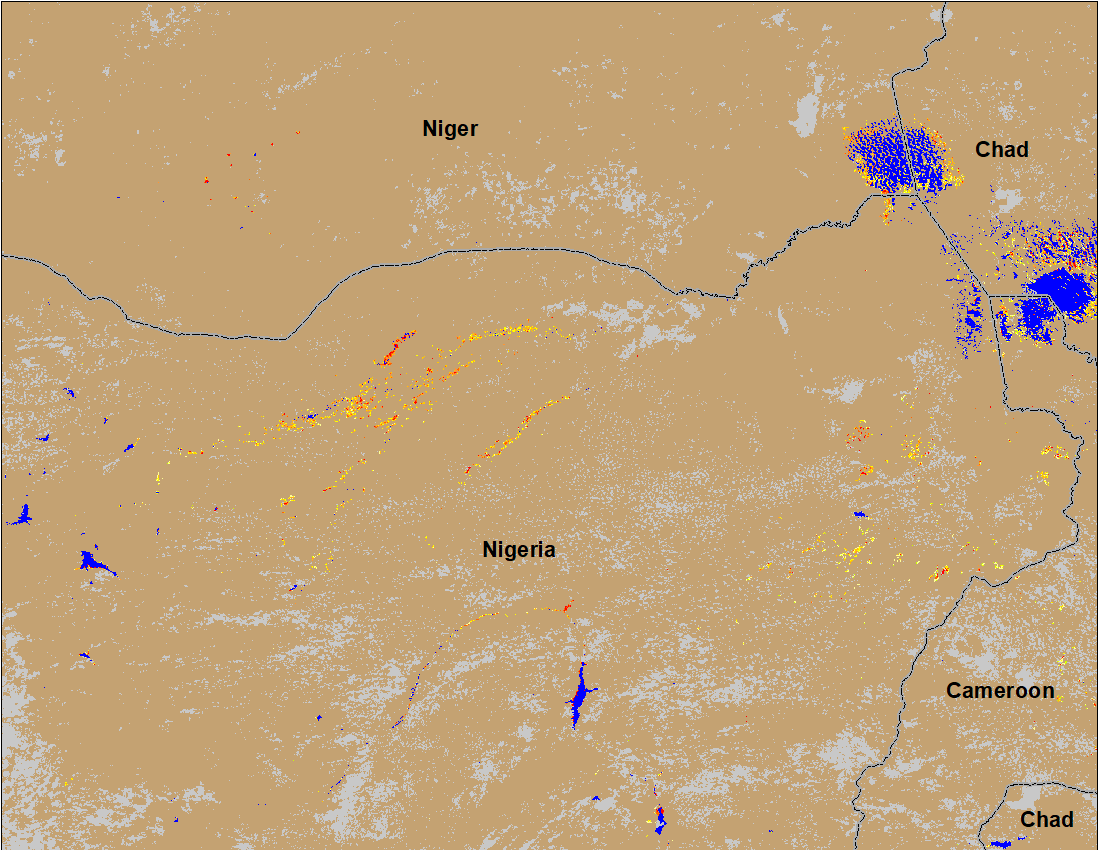 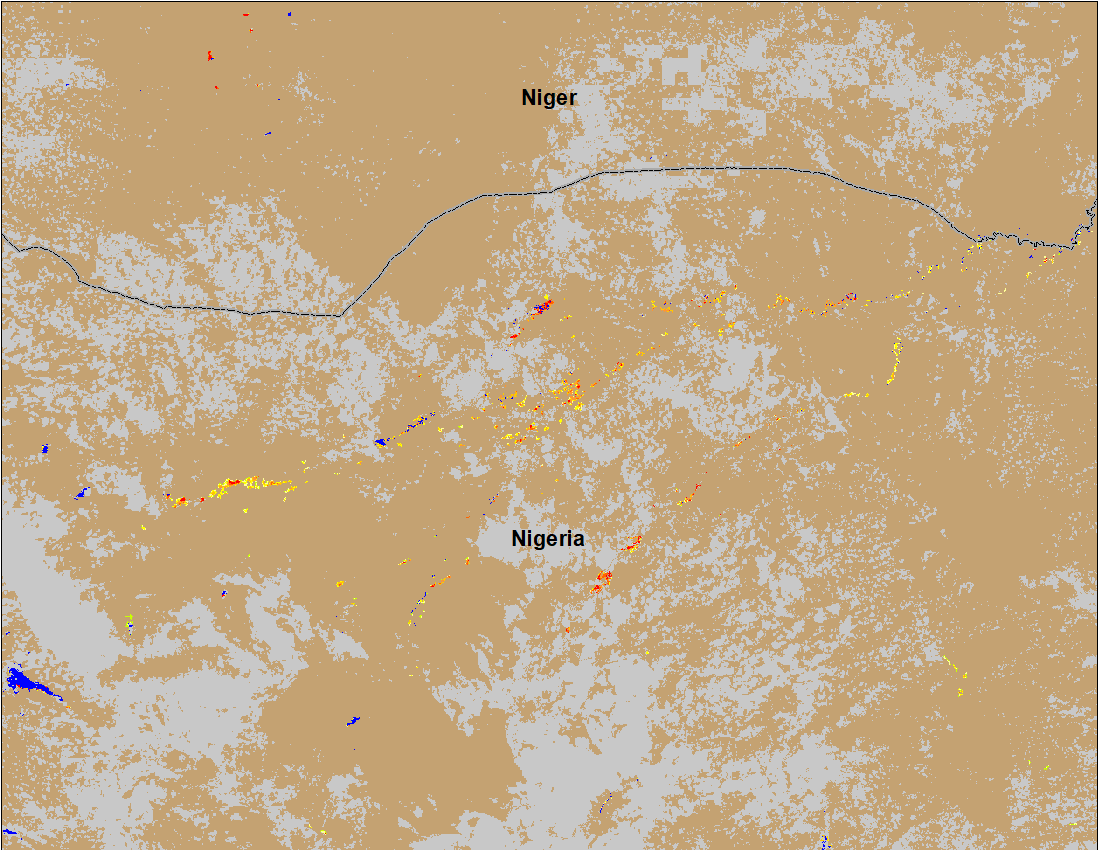 (% of the pixel)
(% of the pixel)
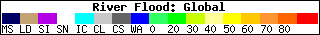 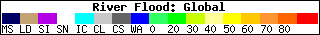 NOAA VIIRS 5-day comp.: 9-13 Aug 2022
NOAA VIIRS 5-day comp.: 17-21 Aug 2022
Flooding conditions have improved both along Sokoto and Komadugu Rivers in northern Nigeria.
Flooding Conditions in Chad
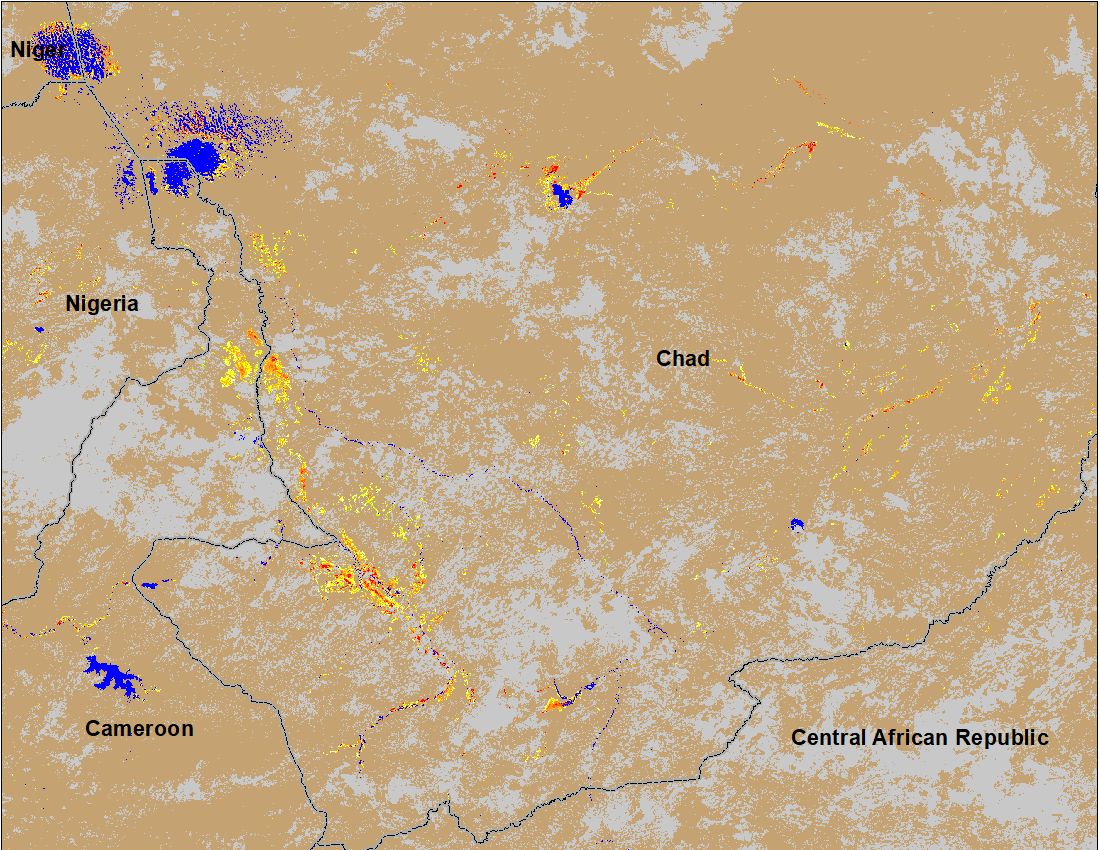 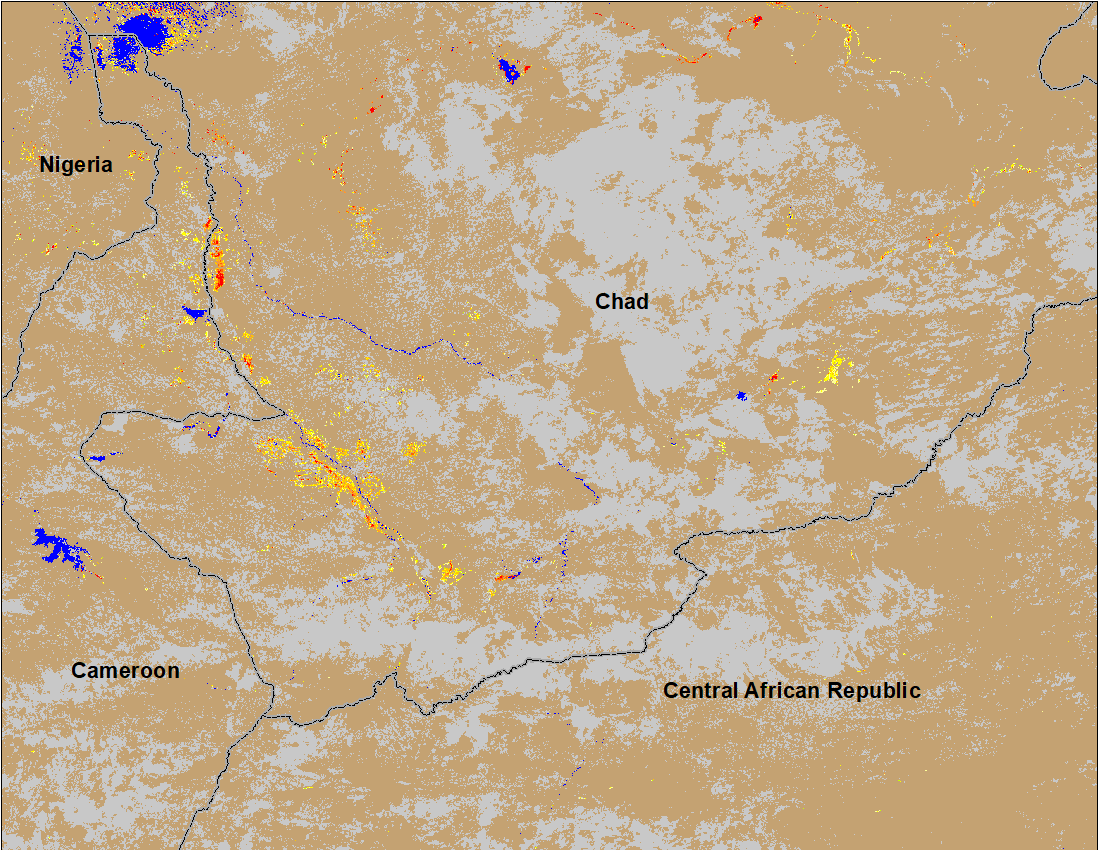 (% of the pixel)
(% of the pixel)
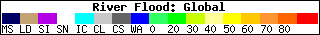 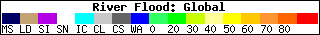 NOAA VIIRS 5-day comp.: 17-21 Aug 2022
NOAA VIIRS 5-day comp.: 9-13 Aug 2022
Flooding conditions worsen in southern Chad.
Inundation in the Sudd Wetlands
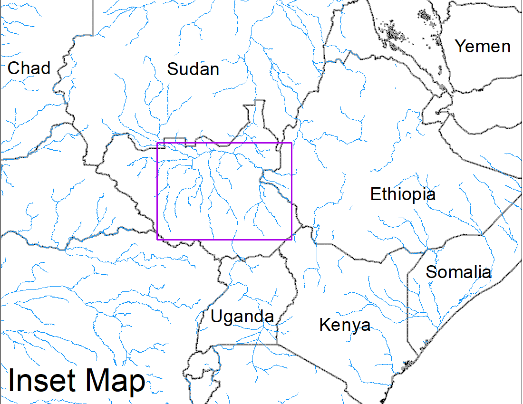 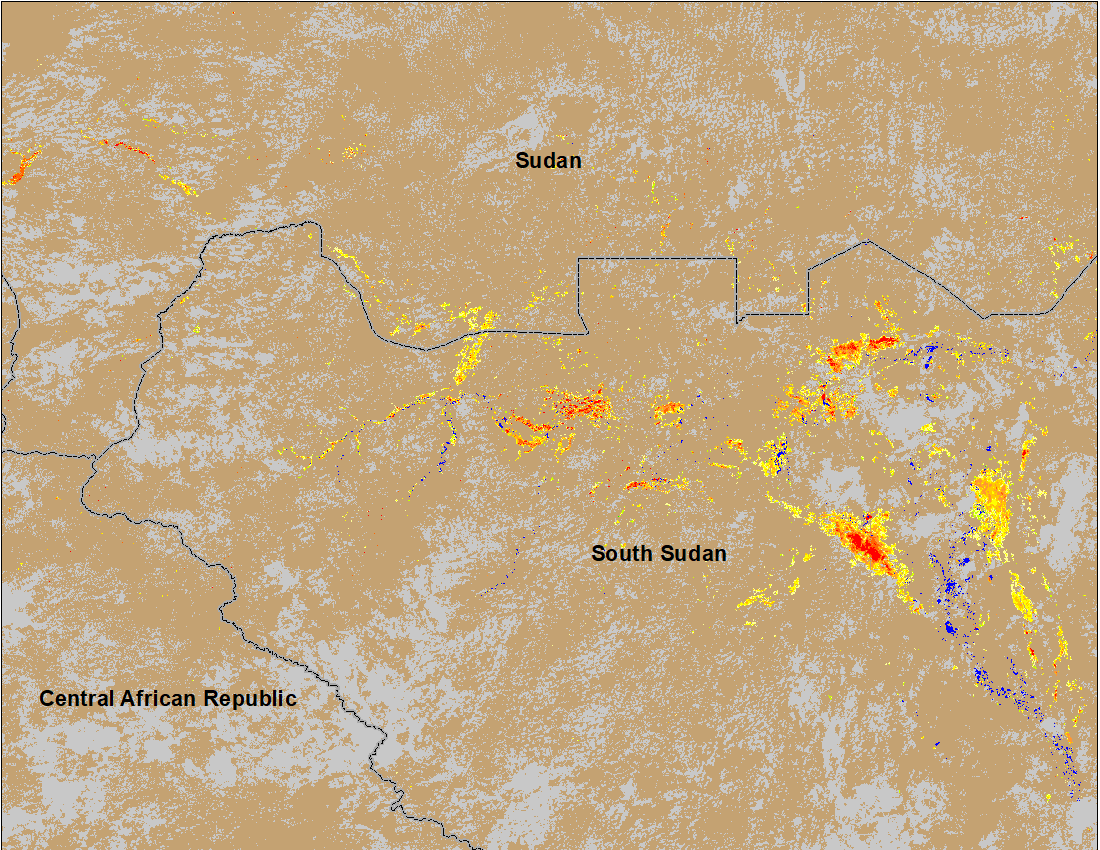 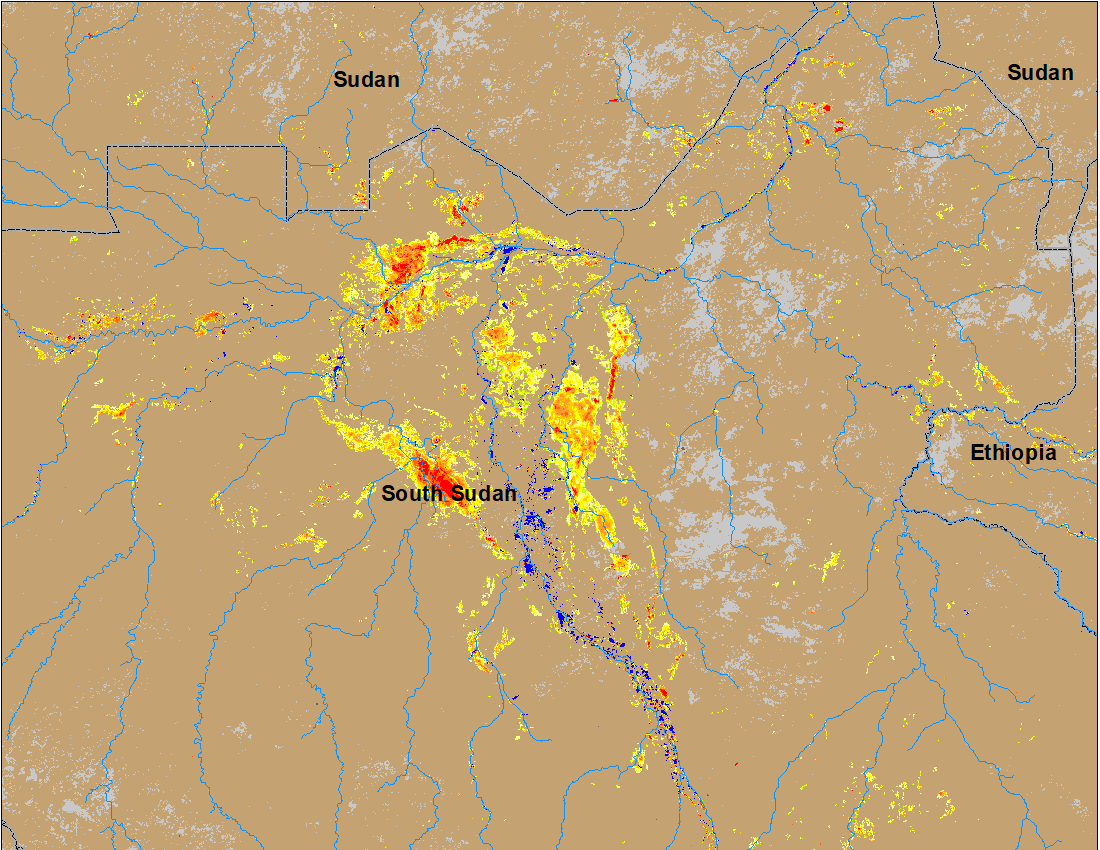 Northern Sudd Wetlands
Northern Sudd Wetlands
Sobet River
Akobo River
Pibor River
(% of the pixel)
(% of the pixel)
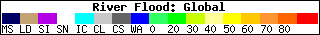 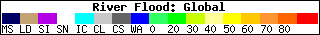 NOAA VIIRS 5-day comp.: 17-21 Aug 2022
NOAA VIIRS 5-day composite: 3 - 7 Aug 2022
Flooding conditions worsen in South Sudan with newly inundated areas in the northwestern South Sudan.
Inundation in Eastern Sudan
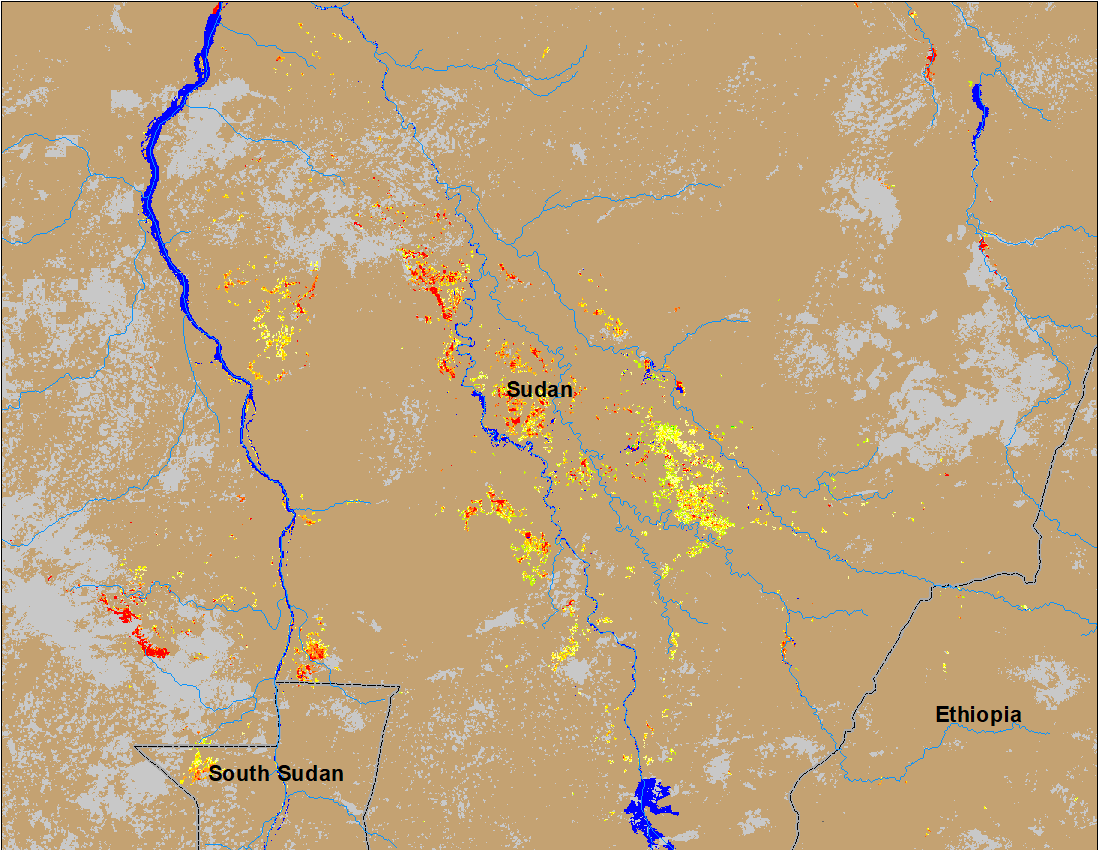 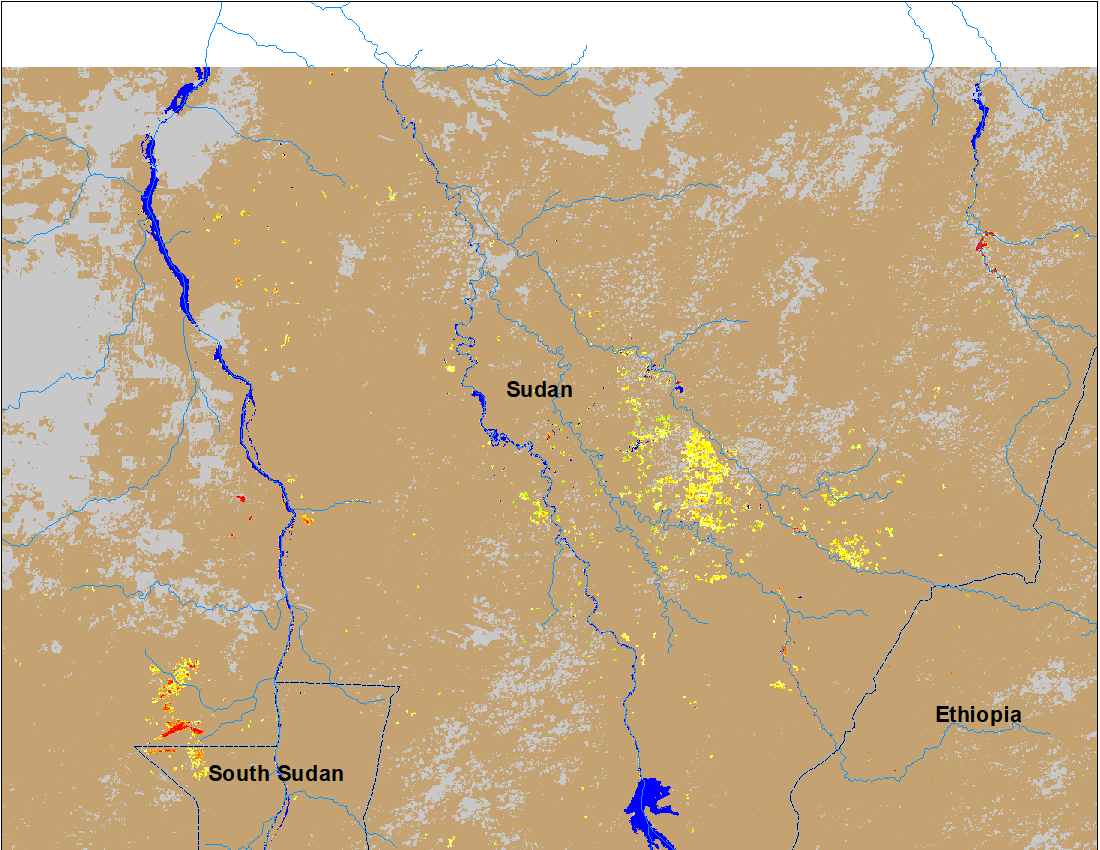 (% of the pixel)
(% of the pixel)
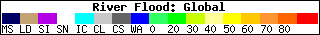 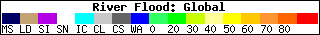 NOAA VIIRS 5-day comp.: 17-21 Aug 2022
NOAA VIIRS 5-day composite: 3 - 7 Aug 2022
Flooding conditions worsen in eastern Sudan with newly flooded areas along both White and Blue Nile Rivers.
Inundation in Yemen
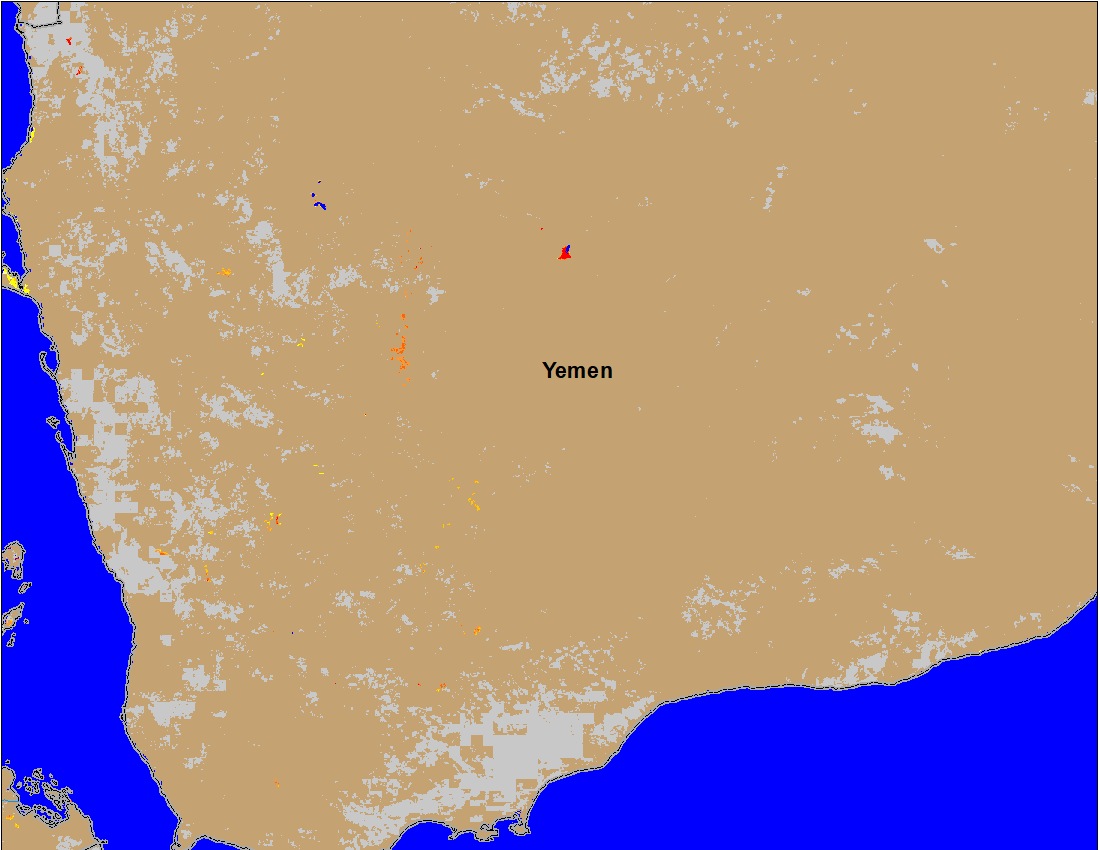 (% of the pixel)
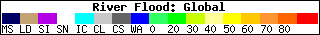 NOAA VIIRS 5-day comp.: 17-21 Aug 2022
Flooding in the western and southwestern Wadis in Yemen.